Orchid and Hummingbirds on driftwood base (CA26)
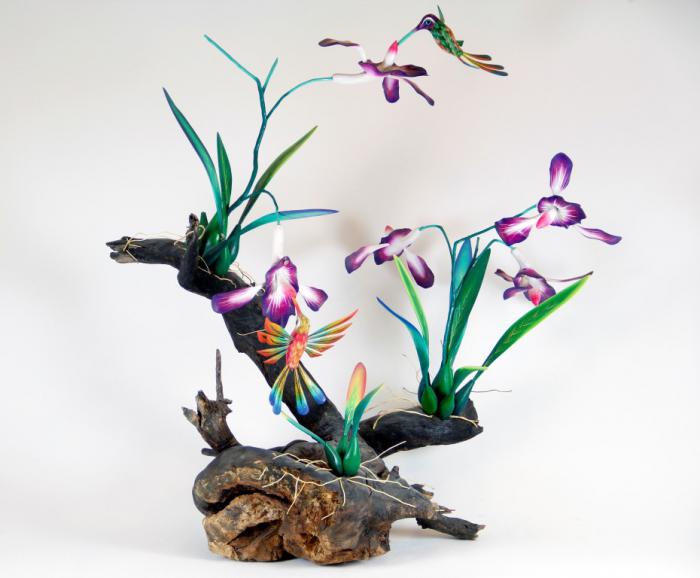